Berechnung der Hangabtriebskraft
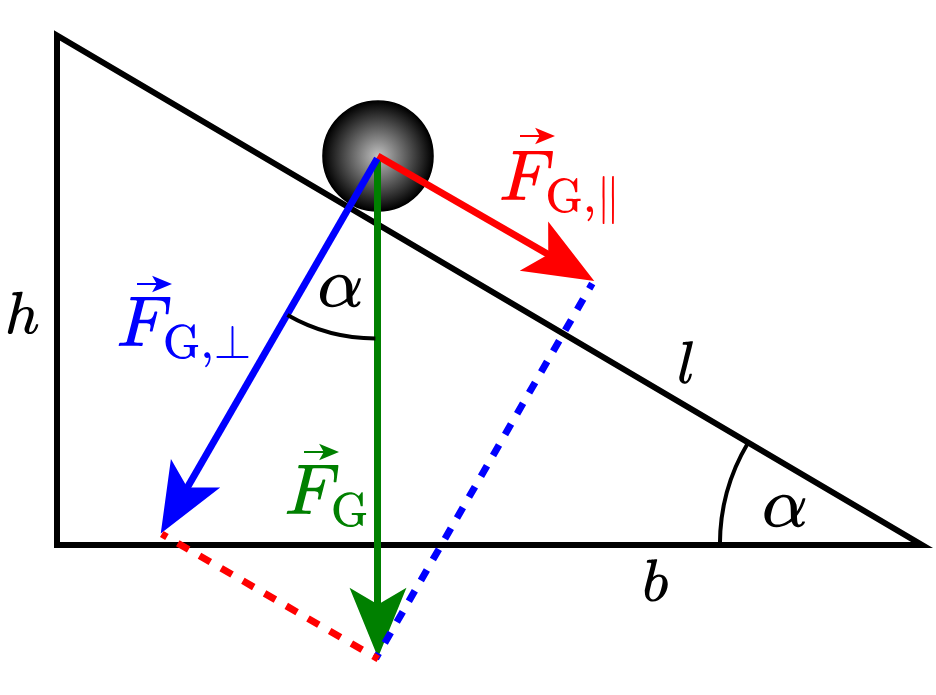 Kräfte an der schiefen Ebene
Überlegungen am rechtwinkligen Dreieck 
ermöglichen eine rechnerische 
Addition bzw. Zerlegung 
von Kräften – 
insbesondere auch 
an der schiefen Ebene.
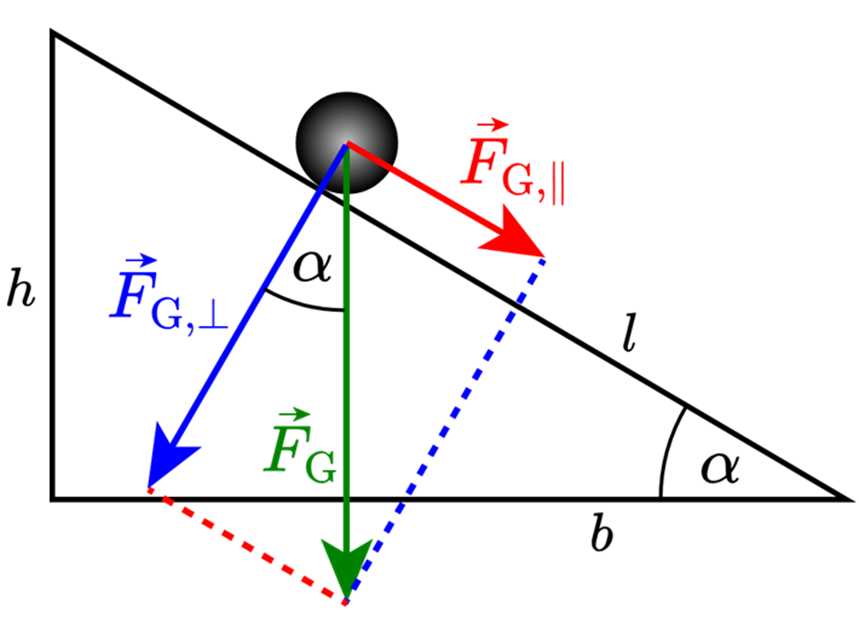 Kräfte an der schiefen Ebene
Für den Betrag          der parallel zur Ebene wirkende

Hangabtriebskraft gilt:

weil

deshalb:
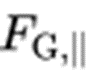 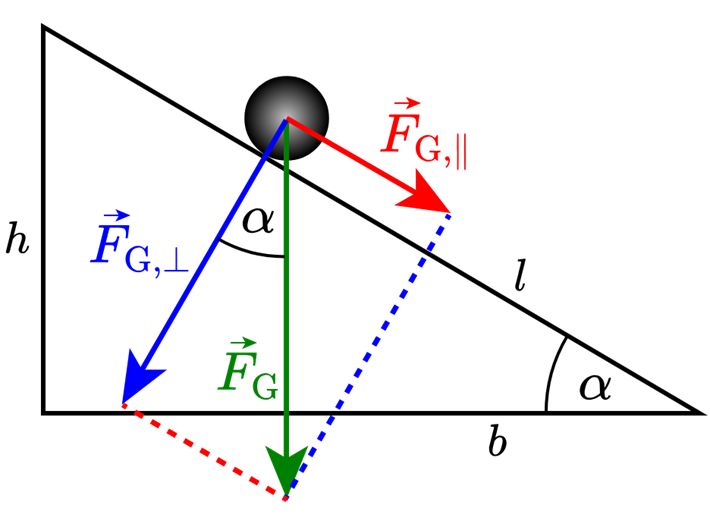 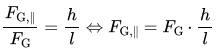 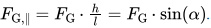 Kräfte an der schiefen Ebene
Für den Betrag         der senkrecht zur Ebene wirkende
Normalkomponente 
der Gewichtskraft gilt:

weil

deshalb:
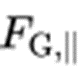 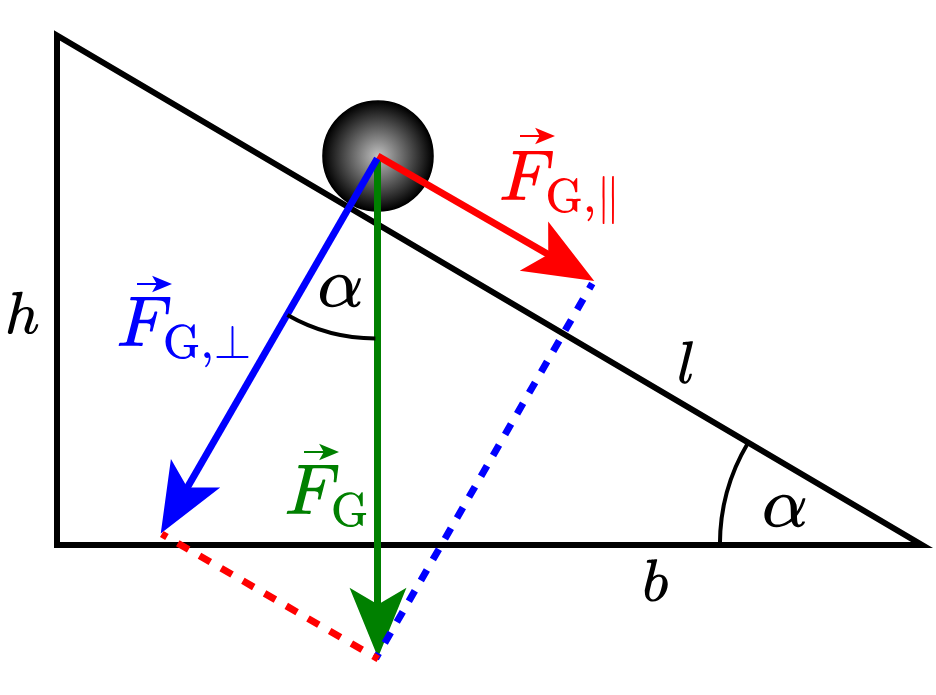 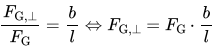 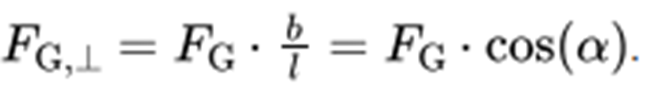 Hangabtriebskraft
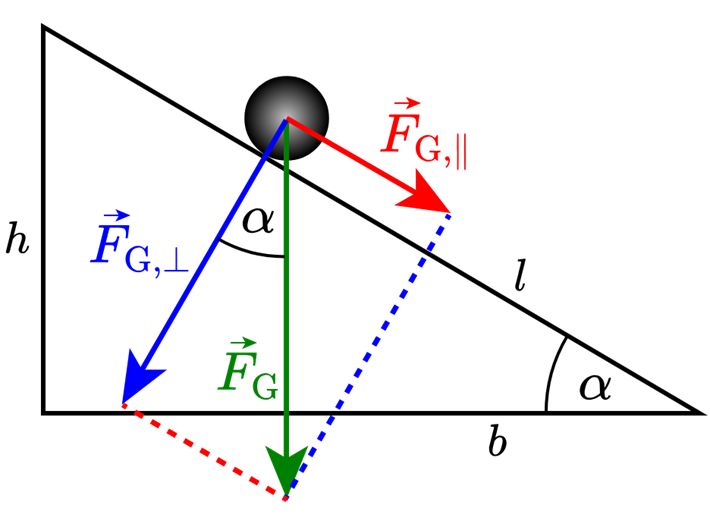 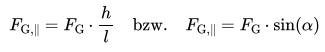 Hangabtriebskraft
Für den Betrag der Normalenkomponente 
der Gewichtskraft FG,⊥ bzw. 
der Normalkraft der Ebene FN gilt:
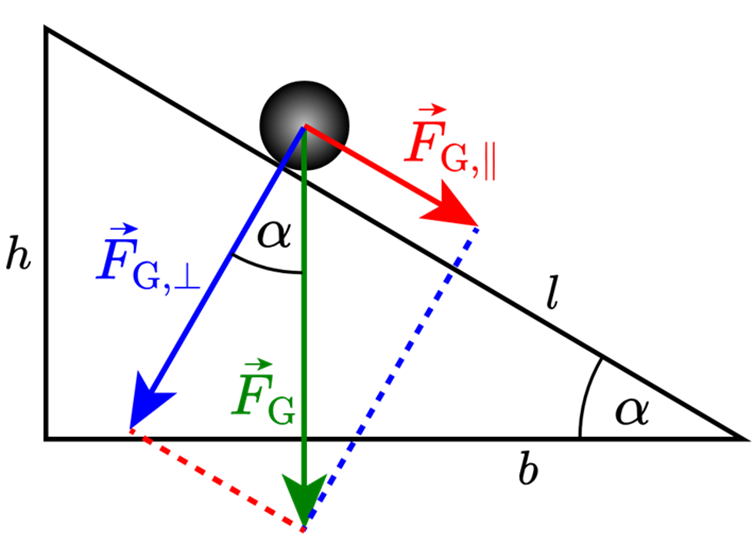 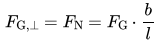 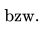 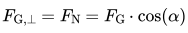 Hinweis: FG,⊥ und FN zeigen gerade in entgegengesetzte Richtungen: 
                 zeigt senkrecht in die schiefe Ebene hinein, steht senkrecht auf der schiefen Ebene.
Aufgabe
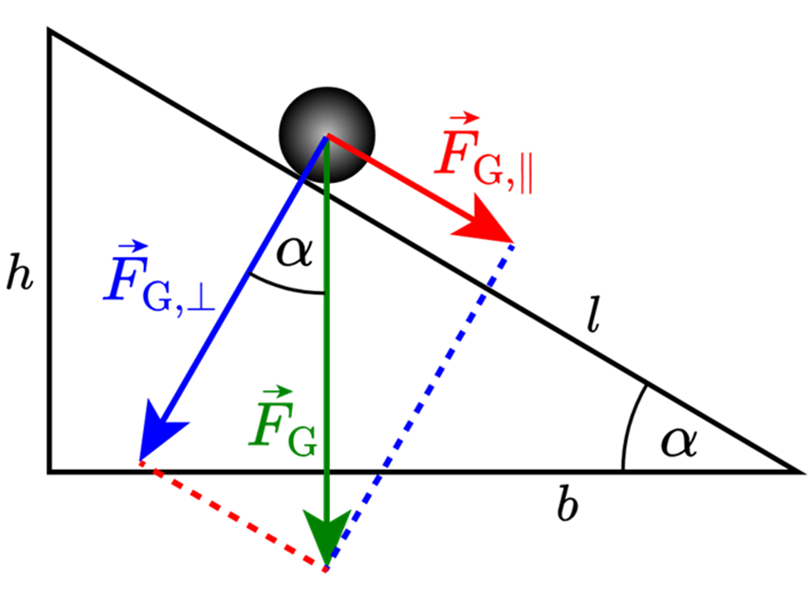 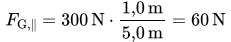